Pelecinid Wasp
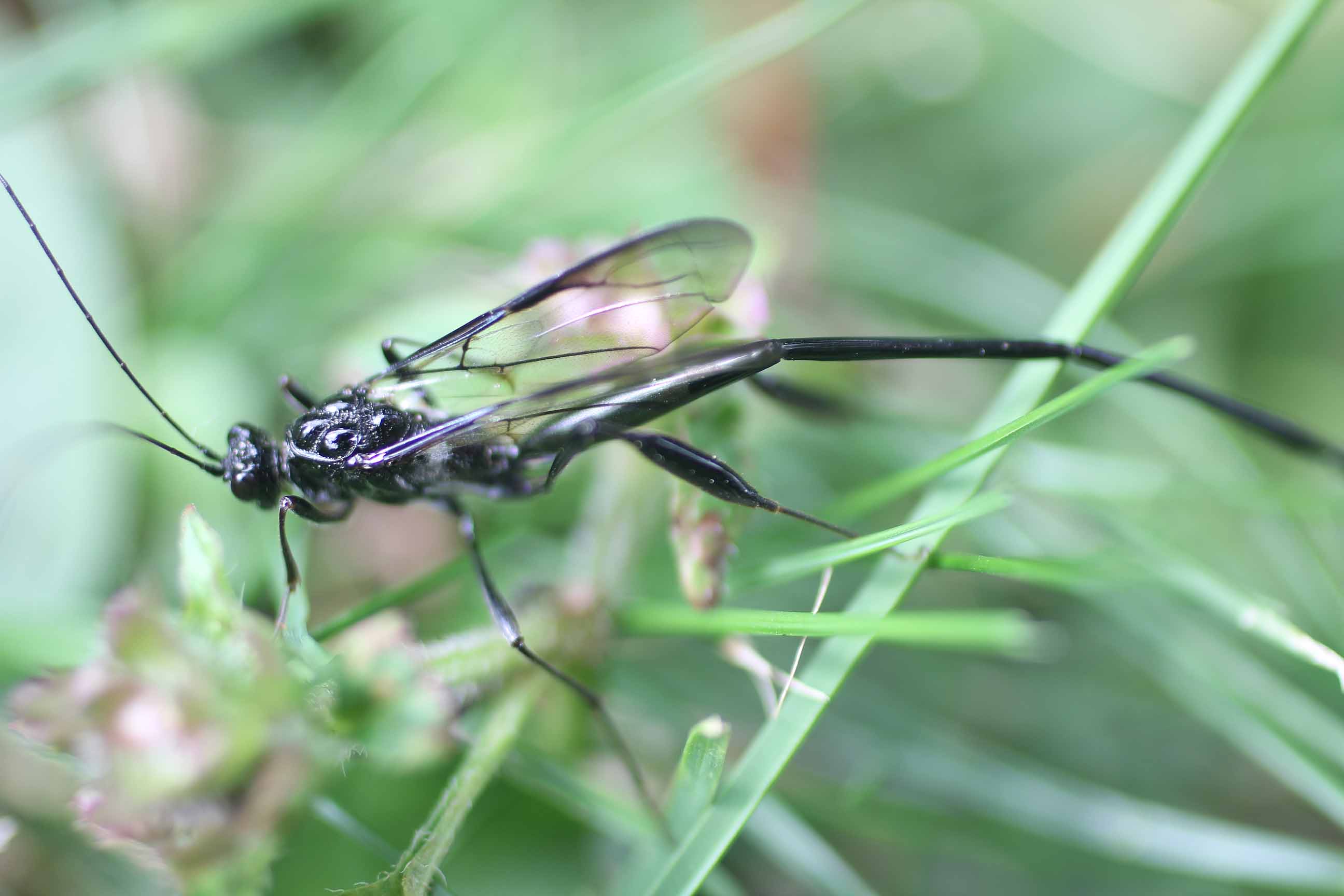 Pelecinid Wasp
Pelecinid Wasp
Pelecinid Wasp
Pelecinid Wasp
Pelecinid Wasp
This wasp lays eggs in the ground and develops there.
Pelecinid Wasp
Pelecinid Wasp
Pelecinid Wasp
Pelecinid Wasp